高等学校 保健体育（科目体育）
〔入学年次〕
ダンス
「創作ダンス」
【体力 編】
学習時間の目安：約30分
1
創作ダンスに関連して
高まる体力要素を理解し，それぞれの体力を高める
ための運動に取り組もう！
創作ダンスに関連して高まる体力
柔軟性（関節可動域）
柔軟性とは，筋肉と腱が伸びる能力のことで，基本的な運動能力のひとつです。身体の柔らかさや運動のしなやかさのことです。
　柔軟性を高める運動として，ストレッチが挙げられます。また，ストレッチを行うことは傷害の予防にもつながります。
創作ダンスに関連して高まる体力
柔軟性（関節可動域）
☆柔軟性のチェックをしてみよう！！
①「背中手つなぎ」（肩関節の柔軟性チェック）
　右腕を上から，左腕を下から背中に回し，両腕で指を組めるかな？？　
　次に，左右上下を変えて行ってみよう！
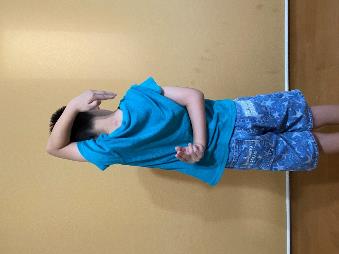 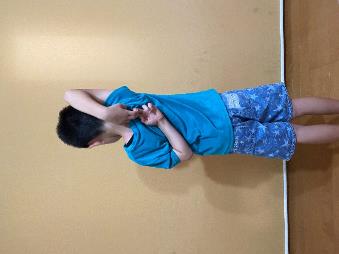 創作ダンスに関連して高まる体力
柔軟性（関節可動域）
☆柔軟性のチェックをしてみよう！！
②「長座体前屈」
　　（足裏・腰・背部の柔軟性チェック）
　両足を前に出して座り，膝を曲げないで前屈し，どれだけ両手の指先がつま先から出るかな？
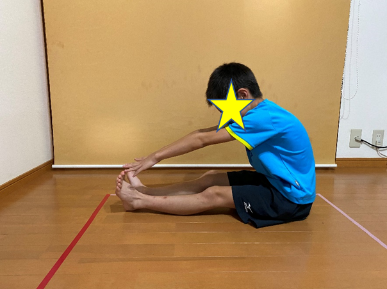 創作ダンスに関連して高まる体力
柔軟性（関節可動域）
注意すべきこと

　①呼吸をとめない
　②反動をつけない
　③無理をしない
　④伸ばしている部位を意識する
創作ダンスに関連して高まる体力
柔軟性（関節可動域）
【軽い体操】
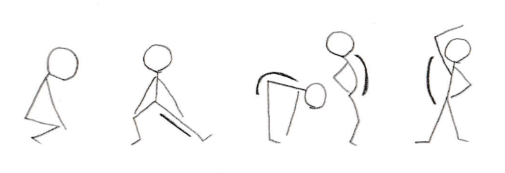 ④左右のわき腹を伸ばす
③上体を前後に曲げ伸ばす
②浅い伸脚
①膝の屈伸
創作ダンスに関連して高まる体力
柔軟性（関節可動域）
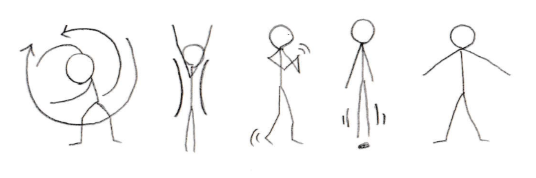 ⑨深呼吸
⑥背伸びの運動
⑧軽い跳躍
⑦手首・
足首を回す
⑤上体を回す
創作ダンスに関連して高まる体力
柔軟性（関節可動域）
【足のストレッチ】
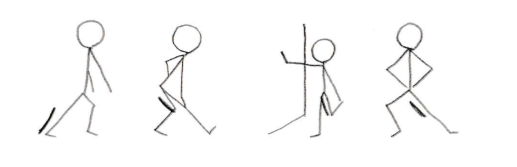 ②太ももの後ろ側
①ふくらはぎ
③太ももの前側
④太ももの内側
創作ダンスに関連して高まる体力
柔軟性（関節可動域）
【体幹のストレッチ】
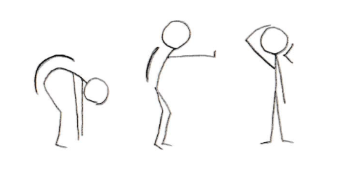 ①腰　　　　②背中　　　　③首
創作ダンスに関連して高まる体力
柔軟性（関節可動域）
【肩・腕のストレッチ】
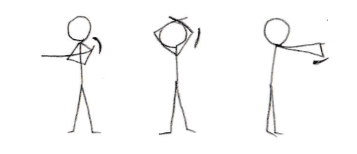 ①肩　　　②腕　　　　③手首
創作ダンスに関連して高まる体力
柔軟性（関節可動域）
【のばしてコロコロ】
写真をクリックして
動画を見てみよう！
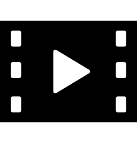 ①膝を伸ばして，長座の姿勢をとる。

②ボールを転がして，体の周囲を一周させる。

※足は，閉じても開いてもよいが，膝が曲がらないように気を付けよう！

※右周り１０周，左周り１０周
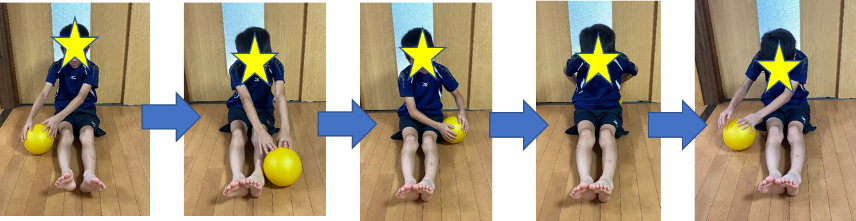 創作ダンスに関連して高まる体力
平衡性（バランス）
平衡性とは，身体の一定の姿勢（バランス）を保つ能力のことで，体の重心の移動を行うときに必要な運動能力です。
　平衡性を高める運動として，バランストレーニングがあげられます。
創作ダンスに関連して高まる体力
平衡性（バランス）
【開眼片足立ち】
【閉眼片足立ち】
写真をクリックして
動画を見てみよう！
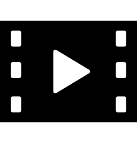 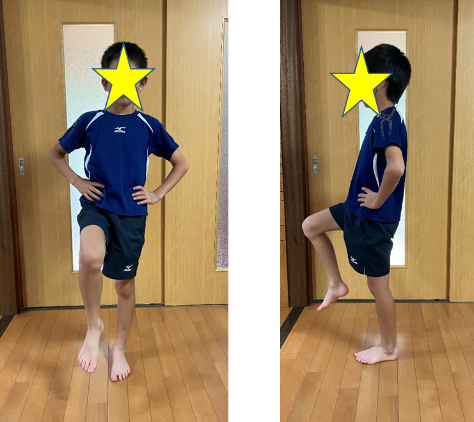 ①両手を腰に当て，真っすぐに立ち，（眼を閉じて）片足を持ち上げましょう。②左右（１０秒～２０秒）２回ずつ行いましょう。※余裕があれば，股関節・膝関節を９０度にしてみましょう。
創作ダンスに関連して高まる体力
平衡性（バランス）
【片足屈伸】
写真をクリックして
動画を見てみよう！
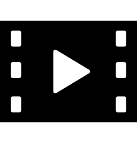 ①上げた足を床につかないように，背中を伸ばす。②軸足を動かさないように，膝を曲げて２秒間止める③それぞれの足を５回ずつ行います。※軸足を動かさないように気を付けましょう。
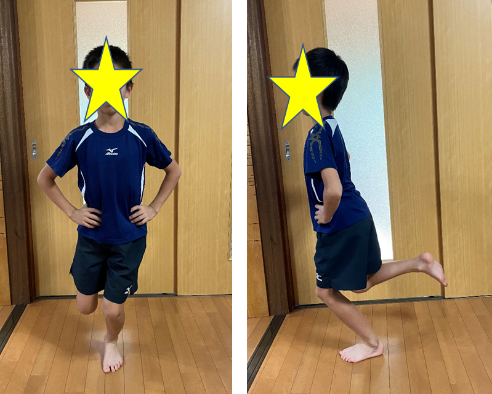 創作ダンスに関連して高まる体力
平衡性（バランス）
【ライオン】
写真をクリックして
動画を見てみよう！
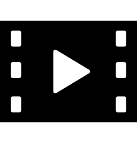 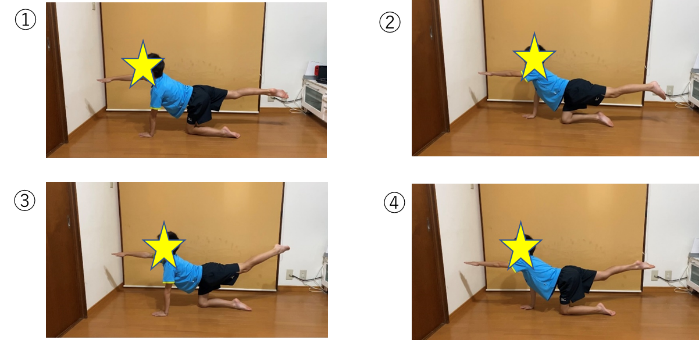 ①右手，右足を上げて保持（５秒）　②左手，左足を上げて保持（５秒）③右手，左足を上げて保持（５秒）　④左手，右足を上げて保持（５秒）※顔を前に向けて，手足を上げる時に，体をひねりすぎたり，開いたりしないように気を付けましょう。
創作ダンスに関連して高まる体力
平衡性（バランス）
【ツル】
写真をクリックして
動画を見てみよう！
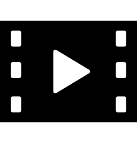 ①片足立ちの姿勢から，つま先の前に両手をつく②体を起こして片足立ちの姿勢に戻る（上げた足を床につかないように）③片方５回ずつ行う※はじめは，手をつく位置を高くして行い，徐々に低くして行きましょう。
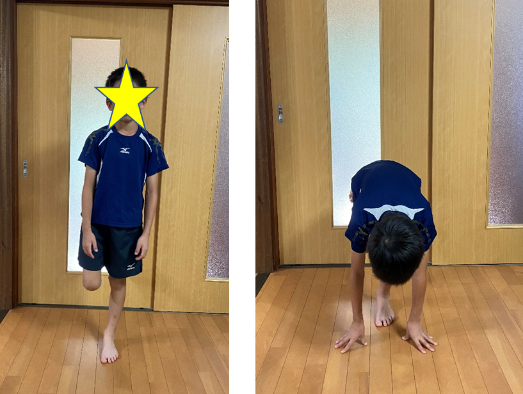 創作ダンスに関連して高まる体力
平衡性（バランス）
【グライダー】
写真をクリックして
動画を見てみよう！
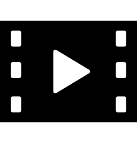 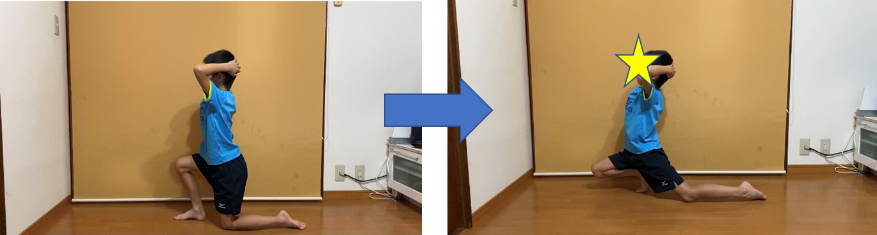 ①片膝立ちになり，両手を頭の上に重ねて，背中を伸ばしながら，少しずつ前に重心を移動する。（前側の足のかかとは上げて，お尻の下にくるようにする）（後側の足首は，寝かせる）②前に出した足にしっかり体重が乗ったところで静止（１０秒）③後にゆっくり重心を移動させながら，元の姿勢に戻る※顔，胸は正面を向いて行いましょう。※交互に１０回行いましょう。
創作ダンスに関連して高まる体力
全身持久力（心肺持久力）
全身持久力とは，身体のスタミナや粘り強さのことで，基本的な運動能力のひとつです。
　全身持久力を高める運動として，全身を長時間にわたり動かし続ける運動が効果的です。
創作ダンスに関連して高まる体力
全身持久力（心肺持久力）
【踏み台昇降運動】
写真をクリックして
動画を見てみよう！
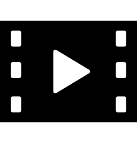 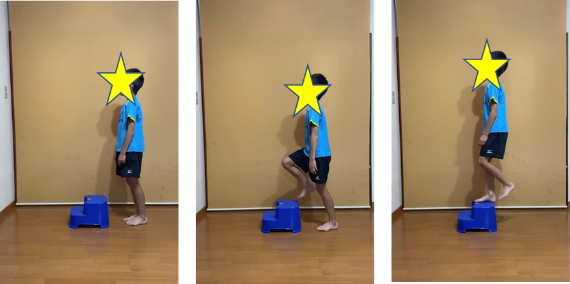 ①踏み台に昇って降りるを，繰り返す。※音楽に合わせてリズムよく行ってみましょう。※踏み台は，雑誌や新聞紙で手作りもできますよ。
創作ダンスに関連して高まる体力
全身持久力（心肺持久力）
【前後左右のウォ－キング運動】
写真をクリックして
動画を見てみよう！
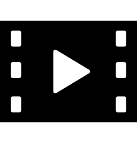 ①１ｍ四方の正方形の中心に立つ。②中心から前方のラインを片足ずつ超えるようにステップを踏む。③その後，片足ずつ中心に戻る。④その後，右→左→後方にステップする。※リズムに合わせて，テンポに遅れないように注意しよう！
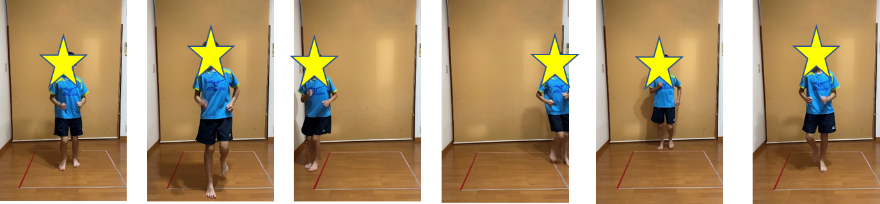 中央　→　前　→　中央　→　右　→　中央　→　左　→　中央　→　後　→　中央
創作ダンスに関連して高まる体力
柔軟性・平衡性・全身持久力の中から選択して，取り組みましょう！！
【運動メニュー】　柔軟性　　①軽い体操，脚のストレッチ，体幹のストレッチ，　　　肩・腕のストレッチ　　②のばしてコロコロ　平衡性　　①開眼片足立ち，閉眼片足立ち，ツル　　②片足屈伸，ライオン　　　③グライダー，ツル　全身持久力　　①踏み台昇降運動　　②前後左右のウオーキング　　③バーピージャンプ【組み合わせの例】　　柔軟性②　＋　平衡性③　＋　全身持久力①
※実施した内容を学習カードに記録しよう。
創作ダンスに関連して高まる体力
全身持久力（心肺持久力）
【バーピージャンプ】
写真をクリックして
動画を見てみよう！
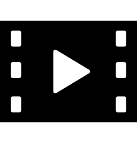 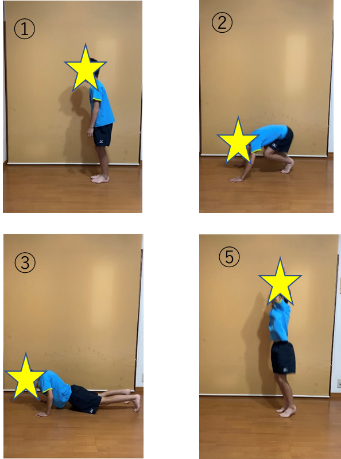 ①真っ直ぐに立つ。②手の平を床にタッチ。③腕で体を支え，足を後ろに伸ばす。④足を戻す。⑤垂直にジャンプ。※１０回繰り返そう！